الفصل  السابع : الذكاء    بإشراف :د.جولتان
تعريف الذكاء:
هو الفصاحة أي القدرة على حل المشكلات و اكتشاف الاشياء بسرعة و القدرة على التعلم من الخبرات

ينطوي الذكاء على 3 قدرات هي:
1- القدرة على التعلم مع المجردات : مثل الافكار و الرموز و العلاقات و المفاهيم و المبادئ أكثر من الأشياء المحسوسة مثل الأدوات الميكانيكية و الأنشطة الحسية.
القدرة على التفكير المجرد تمكن الفرد على التفكير المنطقي و  السليم و التفكير الافتراضي و فهم العلاقات و الأشياء و الظواهر (تشير الدراسات أن 50% من الأفراد لا يصلون إلى هذا المستوى من التفكير).
2- القدرة على حل المشكلات : فتتطلب هذه العملية القيام بعدد من العمليات العقلية تتمثل في :

ترميز المشكلة (أي فهمها الدقيق).
التخطيط.
القياس التمثيلي.
الاستدلال السببي.
استخدام الادوات و الوسائل.
التفكير العلمي و الاستنباط.
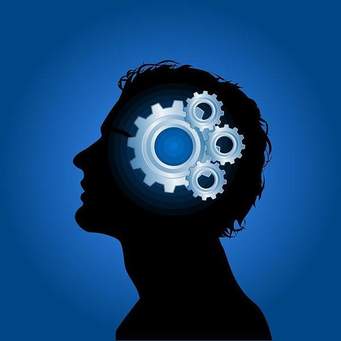 3- القدرة على التعلم: فالذكي ينتبه أكثر و انتباهه انتقائي. يعرف ما الذي ينبغي أن ينتبه له و يتعرف على المثيرات ف بالتالي يدركها أسرع بالإضافة إلى وجود المعلومات السابقة لديه التي يربطها مع المعلومات الجديدة على شكل شبكة مترابطة تخزن  بها المعلومات بحيث تكون مقاومة للنسيان .

يختلف الذكاء عن التحصيل : 
الذكاء يشمل على القدرة على التعلم و هو ليس التعلم أو التحصيل 
أما التحصيل يعتمد على الذكاء فلا تحصيل مرتفع بلا ذكاء.
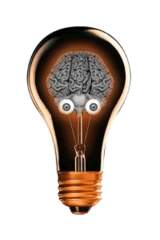 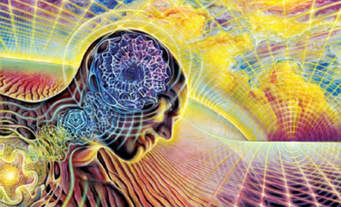 قياس الذكاء عند بينية وسايمون:
كل الأطفال يسيرون عبر نفس مسار النمو العقلي لكن بعض الاطفال أسرع من غيرهم في النمو 
فالطفل الغبي هو طفل متأخر في نموه و تطوره العقلي عن نظرائه العاديين و بعد تطبيق الاختبار عليه يصبح أداؤه مماثل للطفل العادي الأصغر سناًو و الطفل الذكي أداؤه موازي لأداء طفل عادي أكبر منه سناً.

قياس العمر الزمني: هم العمر الزمني الذي يوازي عادة مستوى معين من الأداء.
فالأطفل ذو العمر العقلي الذي يقل أو يزيد عن عمره الفعلي سوف يواجه مشاكل في أداء واجباته الدراسية التي تعتبر عادية بالنسبة لعمره الزمني.
إسهامات تيرمان:
قام عالم النفس الأمريكي تيرمان بنقل اختبار بينيه لأمريكا و أجرى على الاختبار الكثير من التعديلات ليتناسب مع بيئة و اطفال كاليفورنيا و قد تم تطوير هذا الاختبار عدة مرات و يعتبر الآن من أشهر اختبارات الذكاء في العالم.

طبق تيرمان في بدايات عملية التطوير مفهوم نسبة الذكاء IQ وهو نسبة العمر العقلي إلى العمر الزمني مضروباً في مئة 

IQ= (العمر العقلي / العمر الزمني )*100
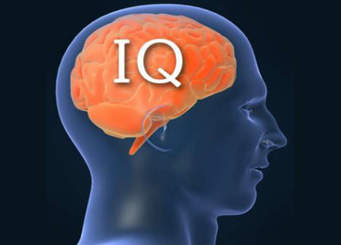 الطفل الذي يكون عمره العقلي = عمره الزمني تكون نسبة ذكاؤه 100.
أما الطفل الذي يكون عمره الزمني 8 سنوات و عمره العقلي 10 سنوات تكون نسبة ذكاؤه 125. 
فأغلب اختبارات الذكاء اليوم لا تستخرج نسبة الذكاء لأن نسبة الذكاء يصلح للأطفال ولا يصلح تطبيقه على البالغين كما أن اختبارات الذكاء تستخرج درجة القدرة العقلية
الأداء المتوسط لأي فئة عمرية في الاختبارات الحالية هو 100.
و ثلثي أفراء الفئة العمرية يحصلون على درجات ما بين 155-85.
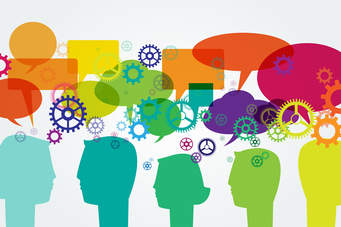 اختبارات الذكاء:
من أشهر الاختبارات التي تستخدم في الولايات المتحدة اختبار ستانفرد-بيئية وهذا الاختبار يتكون من سلسلة من الفقرات التي تختلف في طبيعتها بناء على عمر الشخص الذي يخضع للفحص .
والاختبار يطبق شفهيا وبشكل فردي وعند تطبيق الاختبار على مفحوص يبدأ الفاحص بطرح اسئلة للمفحوص بعد تحديد العمر العقلي له ثم يستمر بطرح الاسئلة ثم تحسب الأسئلة التي أجاب عليها المفحوص ويتم التوصل الى نسبة ذكائه 
اختبار وكسلر: وهناك اختبار ذكاء ذو شهرة واسعة طوره عالم النفس الامريكي وكسلر يعرف باسم مقياس ذكاء وكسلر للبالغين وهناك نسخة معدة للأطفال .
وكل من الاختبارين يحتوي على قسمين أساسيين : مقياس لفظي ومقياس أدائي غير لفظي كل من المقياس اللفظي والأدائي يحتوي ع أسئلة من أنواع مختلفة ، فالمقياس اللفظي يحتوي على اسئلة تقليدية مثل معاني المفردات واستيعاب لمفاهيم متعددة أما المقياس الأدائي يتضمن فقرات مثل تجميع اجزاء صغيرة وترتيب الصور بأسلوب منطقي وغالبا تكون درجة المفحوص بالمقياسين متقاربتان من بعضهما  الا ان الاحتلاف بينهما يمكن ان يكون كبيرا اذا كان المفحوص لديه صعوبات لغوية او ينتمي الى بيئة فقيرة ومحرومة
المشكلات :
من المشكلات التي تواجهنا عند تطبيق اختبار ستانفرد أن التطبيق يتم بشكل فردي وبالتالي يأخذ وقتا طويلا.
 لذلك نشأت الفكرة لتطوير اختبارات جماعية يقرأ خلالها المفحوص الأسئلة ويجيب عنها بالورقة والقلم
 الميزة الاساسية لهذه الاختبارات انها سهلة التطبيق.
 ومن أشهر هذه الاحتبارات اختبار  رافن وهو اختبار أدائي غير لفظي تم تطويره لقياس العامل العام في نظرية سبيرمان وهو اختبار غير ثقافي اي يمكن اعطاؤه لافراد أيا كانت لغتهم وثقافتهم
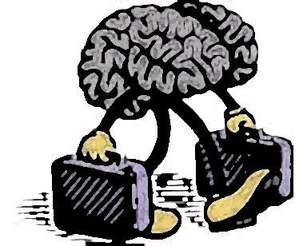 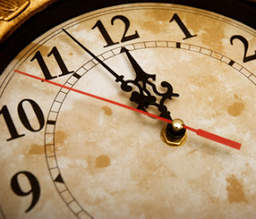 اختبارات الذكاء والتوزيع الطبيعي:
تتوزع نسب الذكاء بين الناس حسب منحنى التوزيع الطبيعي والذي يشبه شكل الجرس وان التوزيع التكراري للعديد من السمات الانسانية تتوزع بين الناس حسب  منحنى التوزيع السوي  وأغلب الدرجات تميل الى التجمع حول الوسط وتقل عند الاطراف والدرجة الوسط في اختبارات الذكاء هي 100 والانحراف المعياري  لأغلب اختبارات الذكاء 15
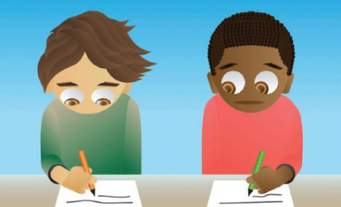 الفرق بين الذكاء السيال والذكاء المتبلور:
كاتل: عند كاتل يتضمن الذكاء السيال الاستدلال، الذاكرة، وعمليات معالجة المعلومات ويظهر ذلك في المهارات التي تتطلب من الفرد التكيف لمواقف جديدة ويقاس هذا الذكاء من خلال اختبارات لا تتأثر بالتعليم؛ تذكر مجموعة من الارقام، حل تمثيلات او احاجي لغوية، تحديد الفقرة اللاحقة ضمن سلسلة، انشاء مجسم مماثل لتصميم معين .
 اما الذكاء المتبلور يتضمن المعلومات، المهارات، الاستراتيجيات التي تعلمها الفرد من خلال الخبرة ويطبقها في حل المشاكل
نظرية الذكاء المتعدد:
لاحظ جاردنز ان الكثير من الافراد الذين يتعرضون لإصابات في الدماغ يفقدون القدرة على اداء بعض القدرات مثل القدرة اللغوية لكن الفرد يبقى قادر على اداء الكثير من المهام الاخرى كما لو كان طبيعياً و لاحظ ايضاً ان بعض الافراد متميزين جداً في نوع من القدرات مثل القدرات الحسابية و من هنا افترض ان هناك أنواع مختلفة من الذكاء.
الذكاء اللغوي
يتضمن القدرة على استخدام المفردات و اجراء التحليلات اللغوية و استيعاب المواد اللغوية المعقدة و فهم الصورة البيانية
الذكاء الموسيقي
يتضمن القدرة على فهم الالحان و المقطوعات الموسيقية و القدرة على تخزينها و إعادة انتاجها
الذكاء المنطقي
يتضمن القدرة علو فهم العلاقات الرياضية و الحساب و حل المسائل الجبرية و المنطق الرمزي
الذكاء الفراغي
يتضمن القدرة على ادراك العلاقات المكانية و الفراغية بين الاشياء و المجسمات.
الذكاء الجسمي الحركي
يتضمن القدرة اداء و تعلم الحركات الجسمية او الرياضية المختلفة
الذكاء الشخصي
يتضمن معرفة  الفرد بذاته و مشاعره و اهتماماته و مقدرته على ضبطها
الذكاء البين الشخصي
يسمى الذكاء الاجتماعي و يتضمن القدرة على فهم العلاقات الاجتماعية و فهم المؤشرات الاجتماعية الدقيقة و بناء العلاقات الاجتماعية الناجحة
الذكاء الطبيعي
يتضمن القدرة على فهم البيئة الطبيعية و الاهتمام الكبير بها
نظرية الذكاء الثلاثي:
احدى مشكلات اختبارات الذكاء التقليدية انها لا تبين الكيفية التي يحل بها المفحوص المشكلة او يجيب بها على السؤال فهذه الاختبارات ذات اتجاه سيكومتري تركز على اذا كانت الاجابة صحيحة ام لا الهدف لهذه الاتجاهات ليس مجرد قياس القدرة العقلية بل يجب ان يكون ايضاً فهم هذه القدرات و مساعدة الناس على زيادة استخدامها في الحياة اليومية احدى هذه النظريات الواعدة نظرية ستيرنبيرغ في الذكاء ثلاثي الابعاد و يرى ان هناك ثلاثة جوانب للذكاء.
مكونات معالجة المعلومات:
المكونات الوراثية:
تتضمن العمليات التنفيدية المستخدمة في عملية حل المشكلة و انجاز المهام و تشمل الخطوات الضرورية لادراك المشكلة و اختيار الاستراتيجية لحلها و التخطيط و المرقبة و تقييم الحل و هي ذات مستوى عالي من الضبط و السيطرة
المكونات الادائية:
عمليات ذات مستوى ادنى تستخدم من اجل تنفيد تعليمات المكونات الوراثية و هذة المكونات تمثل الاجراءات الاساسية المتضمنة في اي نشاط  معرفي
مكونات اكتساب المعرفة:
تستخدم للحصول على معلومات جديدة و تشمل العمليات المستخدمة لتعلم كيفية حل المشكلات  و تضمن اكتساب و تخزين المعرفة الجديدة
مكونات اكتساب المعرفة:
تحسين الذكاء
تذكر في معرض حديثنا عن النمو الانساني أن جوانب النمو المختلفة بما في ذلك نمو الذكاء يتأثر بعوامل وراثية وعوامل بيئية ، وبالتالي فان الفروق بين الأفراد في الذكاء راجع الى كل من العوامل الوراثية والعوامل البيئية .
الكثير من علماء النفس يرون أن اثراء بيئة الطفل بالمثيرات المادية واللغوية وزيادة فرص تفاعل الطفل مع الاخرين وزيادة فرصه التعليمية من شأن ذلك ان يزيد من ذكاء الطفل .
اما لدى عالم النفس جنسن رأي أخر أن أي محاولة لتحسين الظروف البيئية التي ينشأ فيها الطفل من اجل زيادة ذكائه هي محاولة فاشلة فهو يفترض أن 80% من الذكاء راجع فيها الى العوامل البيئية 

وهذا يعني ان احذاث تغييرات في البيئة التي ينشأ فيها الطفل لن تجد نفعا في 
التغيير من قدراته العقلية العامة .

بالطبع فأن علماء النفس الذين يرون بأنه زيادة نسبة الذكاء من خلال تحسين الظروف البيئية يرون أن البيئة تساهم بنسبة 50% او حتى 80% من نسبة ذكاء الفرد وبالتالي فان البيئة الثرية تساهم في ايصال الذكاء الى اقصى مدى ممكن
البيئة المنزلية
تشير الدراسات التي اجريت في الولايات المتحدة الامريكية حول موضوع 
الفروق بين المجموعات في الذكاء. 

وجدت ان هناك فروق تتراوح بين 8-20 نقطة بين متوسطات نسب الذكاء للأطفال في المجموعات المختلفة(السود/البيض/الطبقة المتدنية/الطبيقة المتوسطة،منطقة قروية/منطقة مدنية،تامنطقة الجنوبية/المناطق الشمالية).

كما ان هناك فروق متشابهة بين هذه المجموعات بما فيه اكثراهمية من الذكاء فهو التحصيل .
البيئة المنزلية
:العوامل البيئية التي تؤثر على تنمية الذكاء للطفل التي حددها  (wolf)
1- ضغط الوالدين من أجل التحصيل : هذا الضغط يكون على شكل توقعات مرتفعة من قبل الوالدين للأداء العقلي للطفل (توقعات الوالدين والمدرسين كثيرا ماتميل الى التحقق) تطلعات نحو اداء مستقبلي متميز من قبل الطفل نوعية المعلومات التي يعرفونها عن التطور لعقلي لطفلهم ونوعية التعزيز الذي يقدمونه للتطور العقلي .
2- ضغط الوالدين من اجل التطور اللغوي : وهذا يتضمن استخدام اللغة الام في مواقف متعددة.
3- توفير الوالدين للفرص المتعددة للتعليم داخل البيت وخارجه.
الحرمان الاقتصادي والتدخل المبكر
الحرمان الاقتصادي يعني : توفر قدر محدود وغير كافي من الفرص التي تنمي القدرة على التعلم في البيوت المزدحمة يمكن ان تزود الرضيع بخبرات للتعلم في السنة الاولى من حياته لكنها يمكن ان تكون عائقا للنمو 
العقلي في السنوات اللاحقة.
الذكاء والتحصيل
*من الناحية التربوية يصنف علماء النفس والتربية الافراد الى عدد من الفئات على نسب ذكائهم وهذه الفئات هي :
1- فئة الموهوبون
2- فئة الاذكياء
3- فئة فوق الوسط 
4- فئة الوسط
5- فئة من دون الوسط
6-  فئة بطيئي التعلم
7- فئة التخلف العقلي